Figure 5 Effect of losartan treatment on aortic root dilatation rate in subgroups of Marfan patients. Among subgroups ...
Eur Heart J, Volume 34, Issue 45, 1 December 2013, Pages 3491–3500, https://doi.org/10.1093/eurheartj/eht334
The content of this slide may be subject to copyright: please see the slide notes for details.
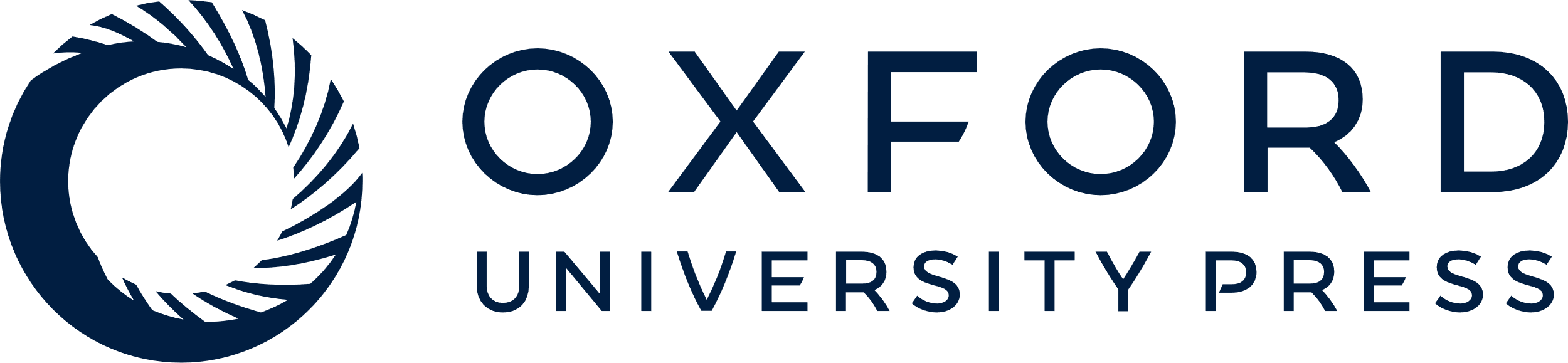 [Speaker Notes: Figure 5 Effect of losartan treatment on aortic root dilatation rate in subgroups of Marfan patients. Among subgroups of patients, the mean differences in aortic root dilatation rate between losartan treated patients and control patients are indicated by solid squares. Horizontal lines represent 95% confidence intervals (95% CI). (n) denotes number of patients in subgroup-analysis, MAP (mean arterial pressure, mmHg), aortic root is presented in mm, age is presented in years.


Unless provided in the caption above, the following copyright applies to the content of this slide: Published on behalf of the European Society of Cardiology. All rights reserved. © The Author 2013. For permissions please email: journals.permissions@oup.com]